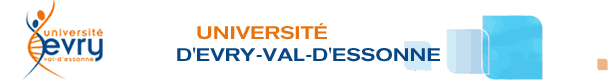 www.univ-evry.fr
1
University of Evry-Val d’Essonne
The University of Evry-Val d'Essonne was created in 1991 as part of the development of higher education in the Ile-de-France region. 
There are more than 160 curricula: Science, Technology, Law, Economics, Management and the Social Sciences.
18 laboratories and 3 doctoral schools
More than 10 000 students
5 Faculties (or UFR, Unités de Formation et de Recherche), an Engineering School and an Institute for Technology.
2
University of Evry-Val d’Essonne: where?
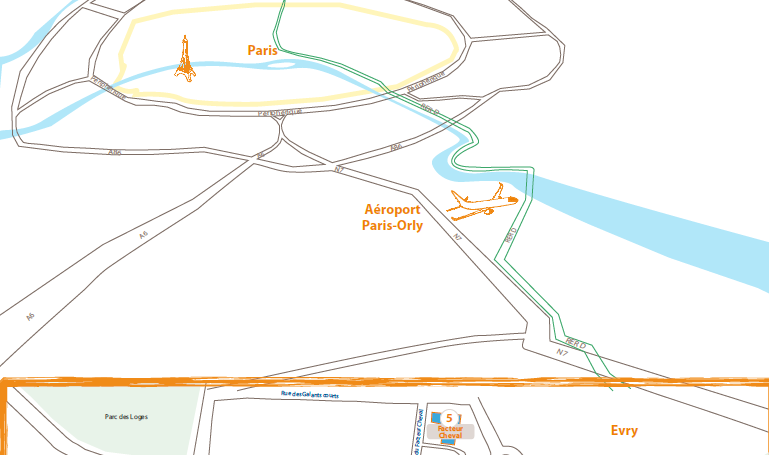 3
University of Evry-Val d’Essonne: where?
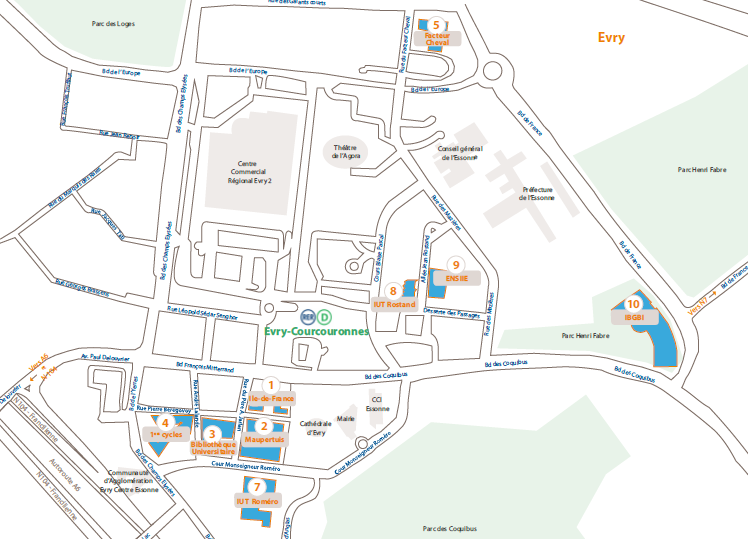 4
Understanding higher education in France
Higher education in France is organised in three levels which correspond to those of other European countries:

LMD [Licence – Master – Doctorat]
Baccaleauréat + 3 years of validated study  = Licence (Bachelor of Arts)
Baccaleauréat + 5 years of validated study  = Master (Master of Arts)
Baccaleauréat + 8 years of validated study  = Doctorat (Doctorate)
5
Understanding higher education in France
The Licence and the Master are organised in semesters: 6 for the Licence and 4 for the Master.

These levels of study include various “parcours” or paths based on UE (Unités d’Enseignement or Modules), each worth a defined number of European credits (ECTS). A student “capitalises” these credits which are generally transferable between paths. 

A Licence is awarded once 180 ECTS have been obtained. A Master is awarded once 120 additional credits have been obtained.
6
Economics Department at Evry University
Economics department ensures the full university cycle in economy. 
Three years of Bachelor’s Degree in Economics and Management 
+ two years of Master Degree in Finance
or two years of Master Degree in Innovation Economics and Society:  speciality Innovation, Market and Data Science (IMDS) (new – starting 2015)

The first two years of Bachelor’s Degree are common to Economics and Management. During the third year students choose their specialisation: Economy or several paths in Management.
7
Economics Department at Evry University
In academic year 2012-2013 we had: 

226 students in L1 (first year of Bachelor’s Degree); 
93 students in L2 (second year of Bachelor’s Degree); 
47 students in L3 specialised in Economics (third year of Bachelor’s Degree); 
49 students in M1 (first year of Master Degree); 
22 students in M2 “Banking & Finance” (second year of Master Degree)
23 students in M2 “Risk and Asset Management” (second year of Master Degree)
8
Evry University as a member of  Paris-Saclay University
Starting september 2015 Evry University will integrate Paris-Saclay University 

What is Paris-Saclay? 
 A French “mega University”  which will federate 3 universities, 10 "grandes écoles" and 7 research organizations.
Spring 2014: creation of the university
September 2015: the first academic year: 49 different Master programs 

http://www.campus-paris-saclay.fr/en/
9
Evry University as a member of  Paris-Saclay University
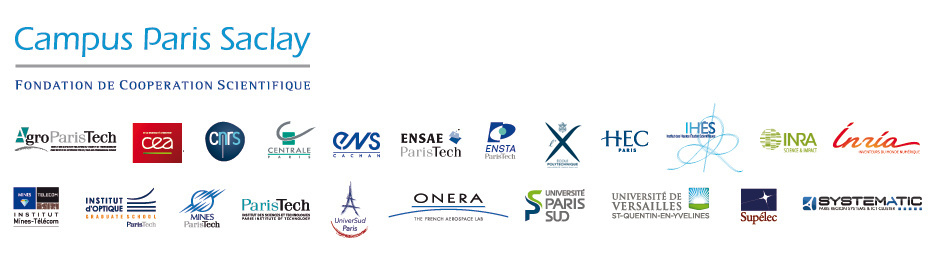 http://www.campus-paris-saclay.fr/en
10
Evry University as a member of  Paris-Saclay University
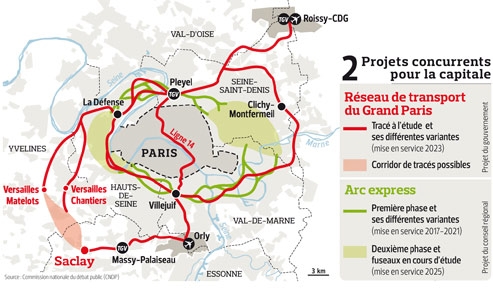 http://www.campus-paris-saclay.fr/en
11
Why to study in France
For the quality of its system of higher education

To experience the unique French "art of living“

Finally price (!)
Annual tuition rates at public institutions are set by law. The rates for the 2014–15 academic year are, by degree program:
€189,10 for licence programs
€261,10 for master's programs
€396,10 for doctoral programs
+ 213 € of social security  
Competitive prices of housing, especially student residencies (€ 300-600 in Evry)
http://www.campusfrance.org/en /
12
Bachelor’s degree Year 1
13
Bachelor’s degree Year 2
14
Bachelor’s degree Year 3: Economics
15
16
Master Financehttp://master-finance-evry.fr/University of Evry Val d’Essonne Fabrice PANSARD, directorfabrice.pansard@univ-evry.fr
Master finance – Contacts M2
17
Administration 
Mme Leila CHOUGUI
Bât. Ile de France – Bureau 346 bis
Tel. 01.69.47.90.27
E-mail : leila.chougui@univ-evry.fr
Banking & Finance 
Catherine Guidez
Economics Department 
Bât. Ile de France – Bureau 340	
E-mail : catherine.guidez@univ-evry.fr
Risk and Asset Management
Juliana Caicedo-Llano 
Economics Department 
Bât. Ile de France – Bureau 346	
Mèl : juliana.caicedollano@univ-evry.fr
Director of the Master 
Fabrice Pansard
Economics Department 
Bât. Ile de France (IDF)– Bureau 300
fabrice.pansard@univ-evry.fr
Master Finance
18
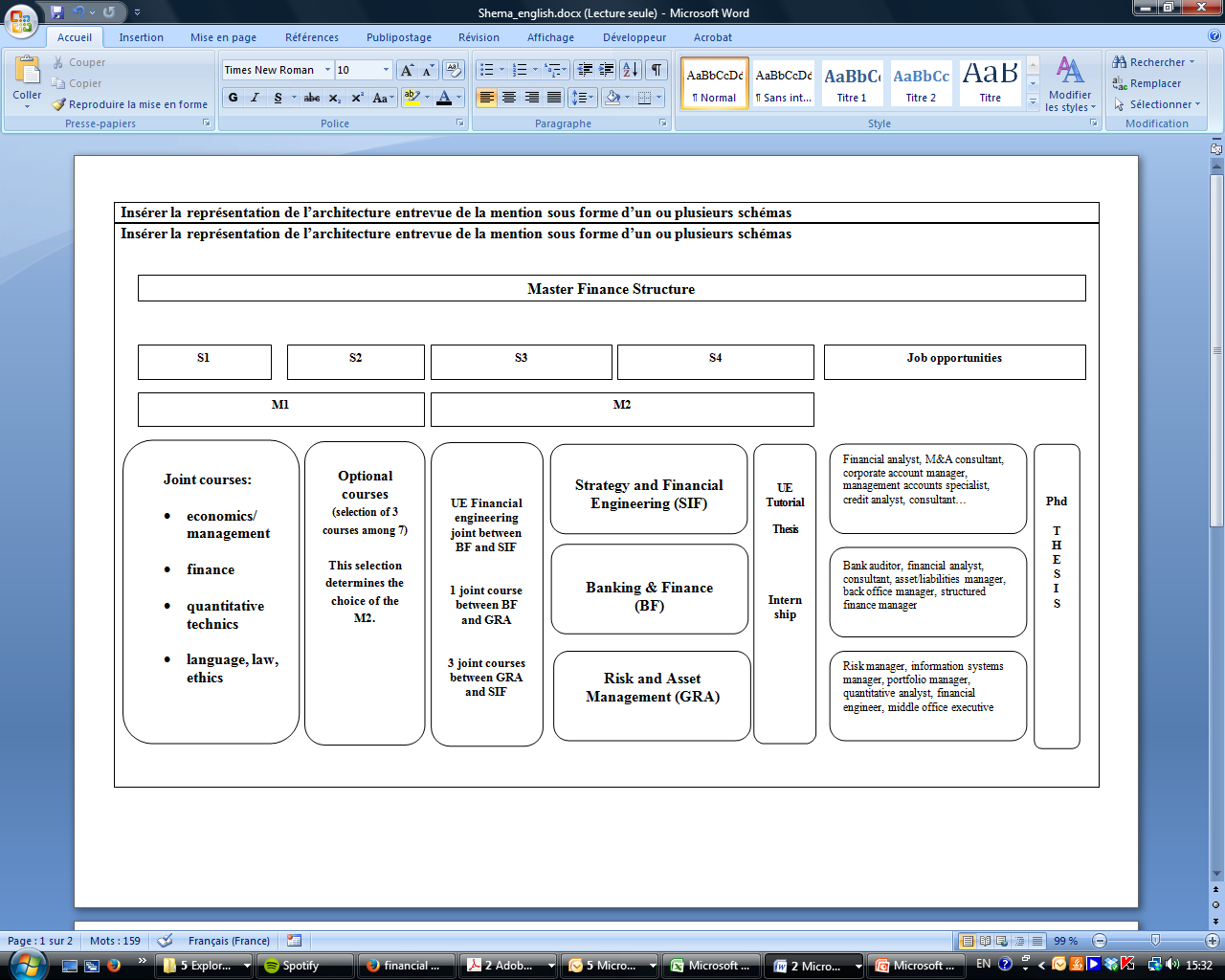 Master finance M1
19
Master finance M2
20
Master finance – Calendar M2
21
Autumn term - Semester 1 (October - December)
Winter term - Semester 2 (January - March)
Search of Internship period (Avril –internship min 4 months)
Internship and thesis (defense of a thesis before mi-November)
Master finance – Joint activities of  M2
22
English courses 
Formation Reuters and rooms access 
Presentation of professional certifications (February) 
Alumni meeting (March)
Master finance M2 GRA
23
Joint courses with M2 IF (Financial engineering) of mathematical department
Certifications (AMF - Reuters)
Importance of internship and internship thesis (6 months between 1/04 and 30/11).
Possible internships:
Newedge : Credit risks client corporate
CACIB : Credit portfolio management
Axa : Risk management Solvability 2
LCHClearnet : Back and Stress Testing 
Labor market insertion: 75% within the 6 months, wage between 35 and 45K€.
Master finance is among 20 Best in France
24
Risk and Asset Management and Banking & Finance are classified among 20 Best Masters Ranking of France. 
The M2 “Banking & Finance” is on the 10th place in 2013 (was on the 14th in 2012) in the category of “Banking & Finance”.
The M2 “Risk and Asset Management” is on the 15th place in 2013 (was on the 17th in 2012) in the category “Financial Markets and Portfolio Management”.
Three principle criteria are at the source of the Best Masters Ranking: 
the reputation of the program,
the salary of the 1st employment,
the satisfaction of the students.
http://www.meilleurs-masters.com
Master Innovation, Economics and Society
25
Speciality: Innovation, Market and Data Science (IMDS)
Master Innovation Economics and Society
26
This master has fourteen specialities. 
One of these specialities is called Innovation, Market and Data Sciences (IMDS).

The master IMDS is for students who wish to gain expertise at the intersection of economic analysis, marketing and quantitative techniques.
Master Innovation Economics and Society
27
Master 1, Semester 1: 
Econometrics: 15h
Data Analysis: 15h
Quantitative Methods: 15h
Industrial Organization: 24h
Innovation Economics: 24h
Management of innovation: 24h
Sociology of innovation: 24h
Rights of contracts and competition: 24h
History of technics and innovation: 24h
English: 30h
Two training courses in SAS software (15h), and R software (15h)
Master Innovation Economics and Society
28
Master 1, Semester 2: 
Theory of firms: 15h
Theory of organizations: 15h
Sociology of consumers: 24h
Microeconometrics: 20h
WEB analytics: 15h
History of science: 30h
English: 30h

Two optional courses : Evironmental economics (20h), Marketing of innovation (20h)
Professional conferences
Intership
Master Innovation Economics and Society
29
Master 2, Semester 1: 
CRM-Customer Relationship Management: 24h
Data and market value creation: 12h
Scoring: 24h
Data mining: 24h
Economics and Innovation Management: 20h
Marketing of innovation: 20h
Digital Marteking: 15h
 (…)
Master Innovation Economics and Society
30
Master 2, Semester 1: 
Big data: 24h
Machine learning: 24h
Multi-core system languages (Hadoop, MapReduce,…): 15h
Data Vizualisation: 15h
Professional english: 15h
Project management: 12h

Two training courses in SAS software (24h), and R software (24h)
Master Innovation Economics and Society
31
Master 2, Semester 2: 
Customer satisfaction (quantitative structural models): 24h
Duration Models for marketing: 10h
Geomarketing: 20h
Bank Marketing: 15h
Training for TOEIC: 25h
Online Survey (ASKIA software): 10h

Marketing Games with Markstrat
По всем вопросам:
32
Ekaterina.Kalugina@univ-evry.fr

kalugkatia@gmail.com